Special Committee on Kansas Emergency Management Act
Dr. Randy Watson, Kansas Commissioner of Education
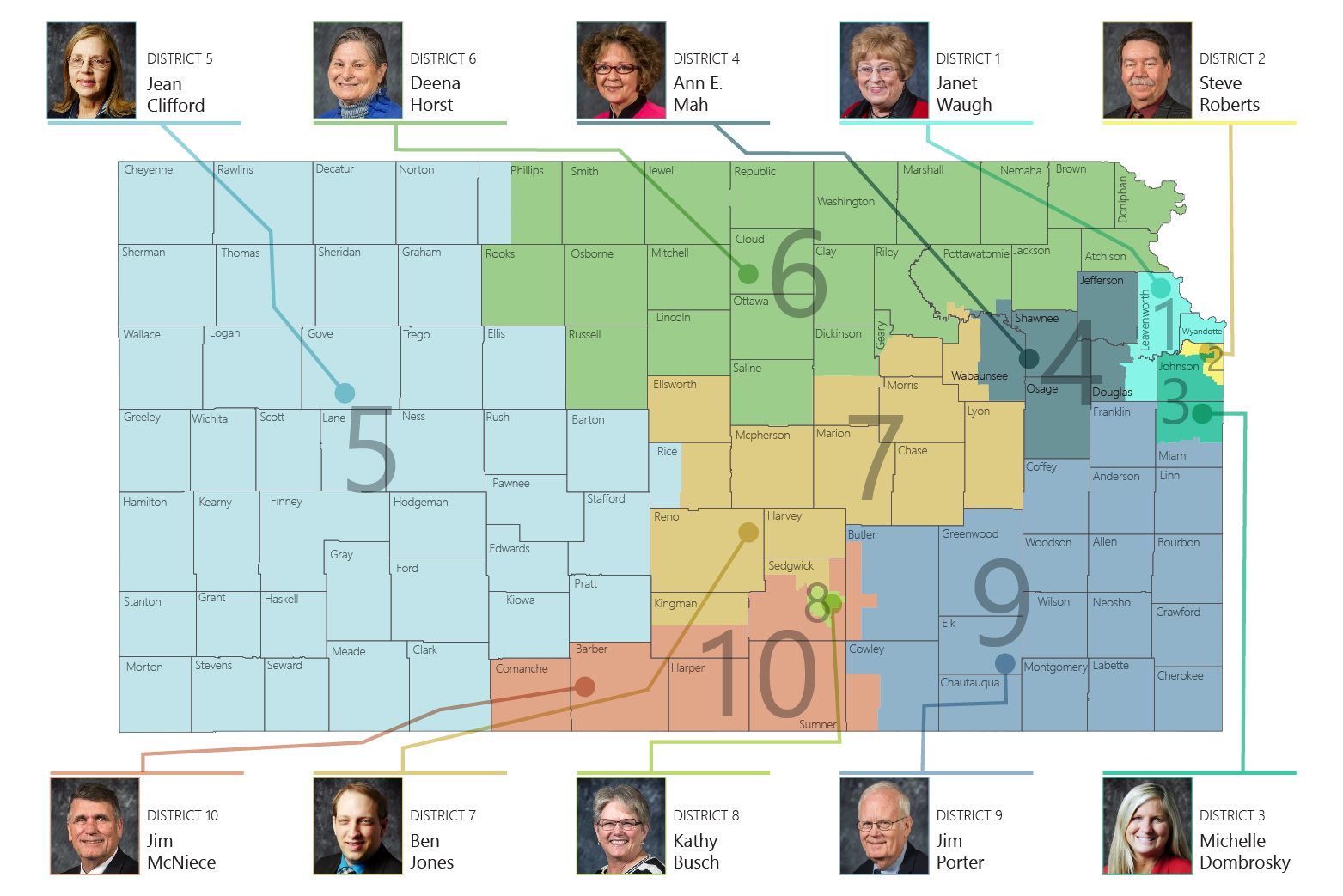 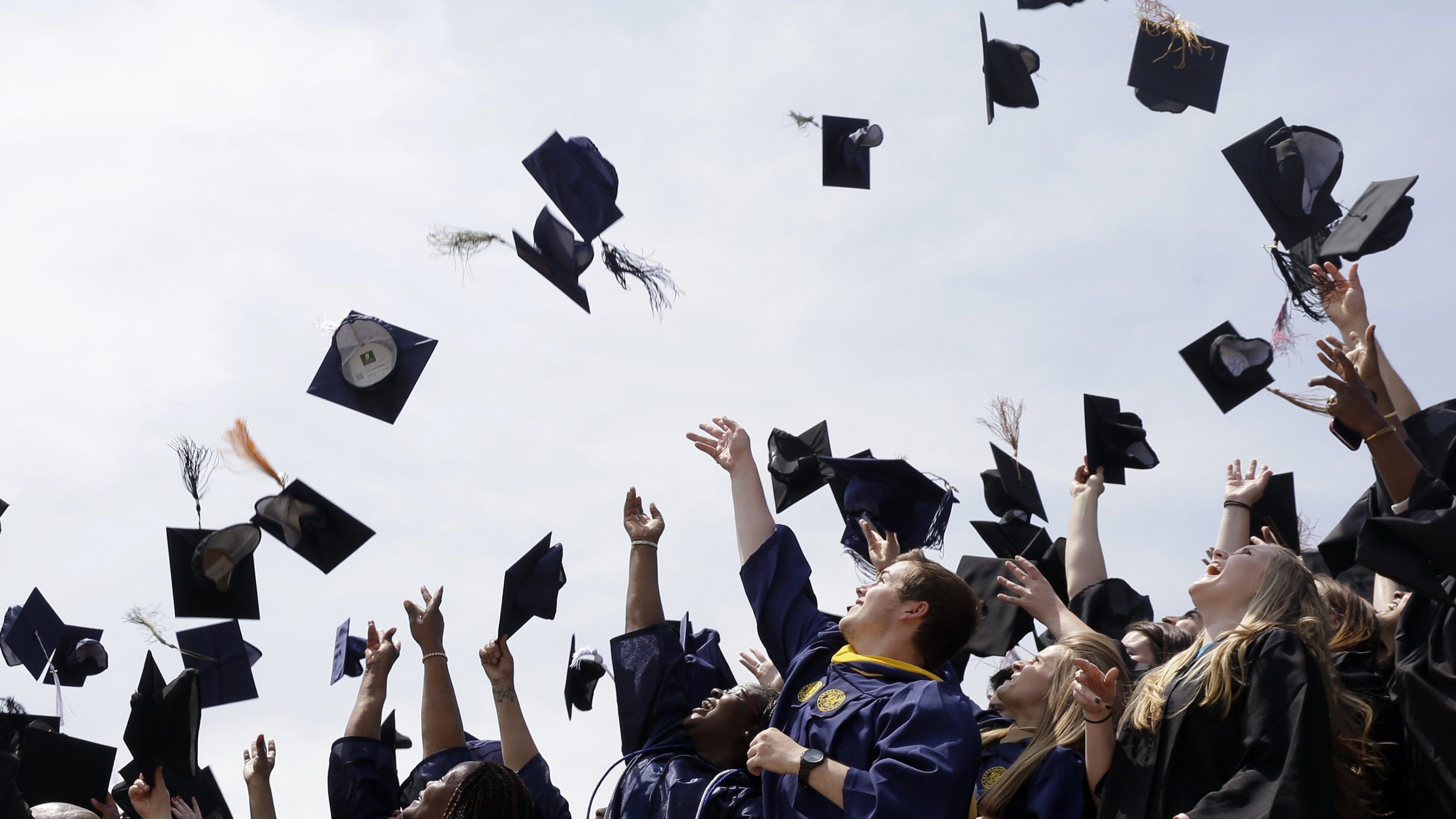 Our Vision for Kansas ...
Kansas leads the world in the success of each student
[Speaker Notes: Our business cards will stand out as innovative and memorable with a vertical or portrait orientation.  Bonus it has a back side!
a portrait or vertical design. It’s also two-sided!

Another fundamental change you may notice (if not you will after I tell you) is that the main address for our agency has been simplified to the main desk in Suite 102. As all our mail is sorted in the print shop having everything labeled by a different team name and suite only made sense to us as we're used to it. It is less confusing and complex for those we serve.]
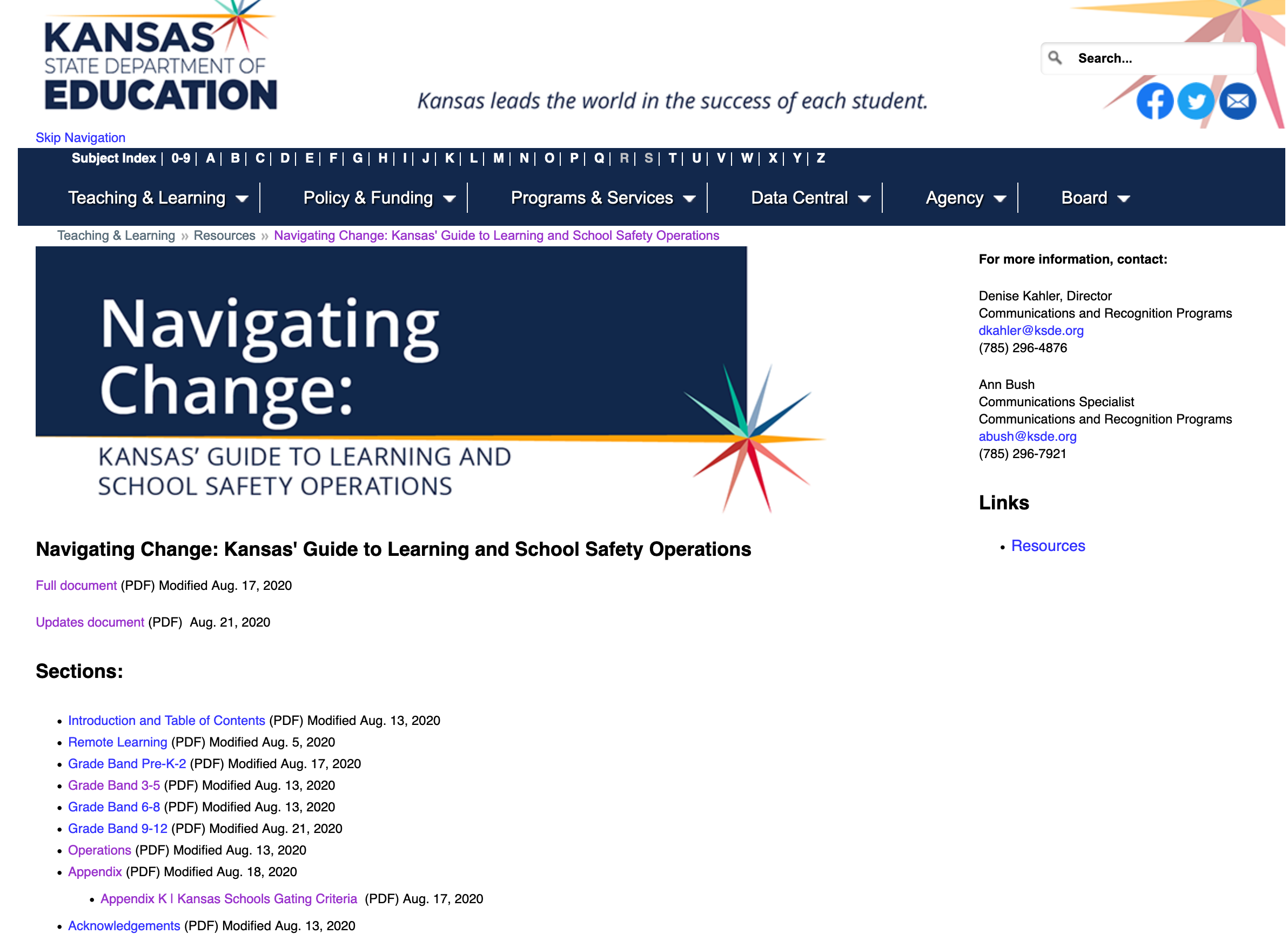 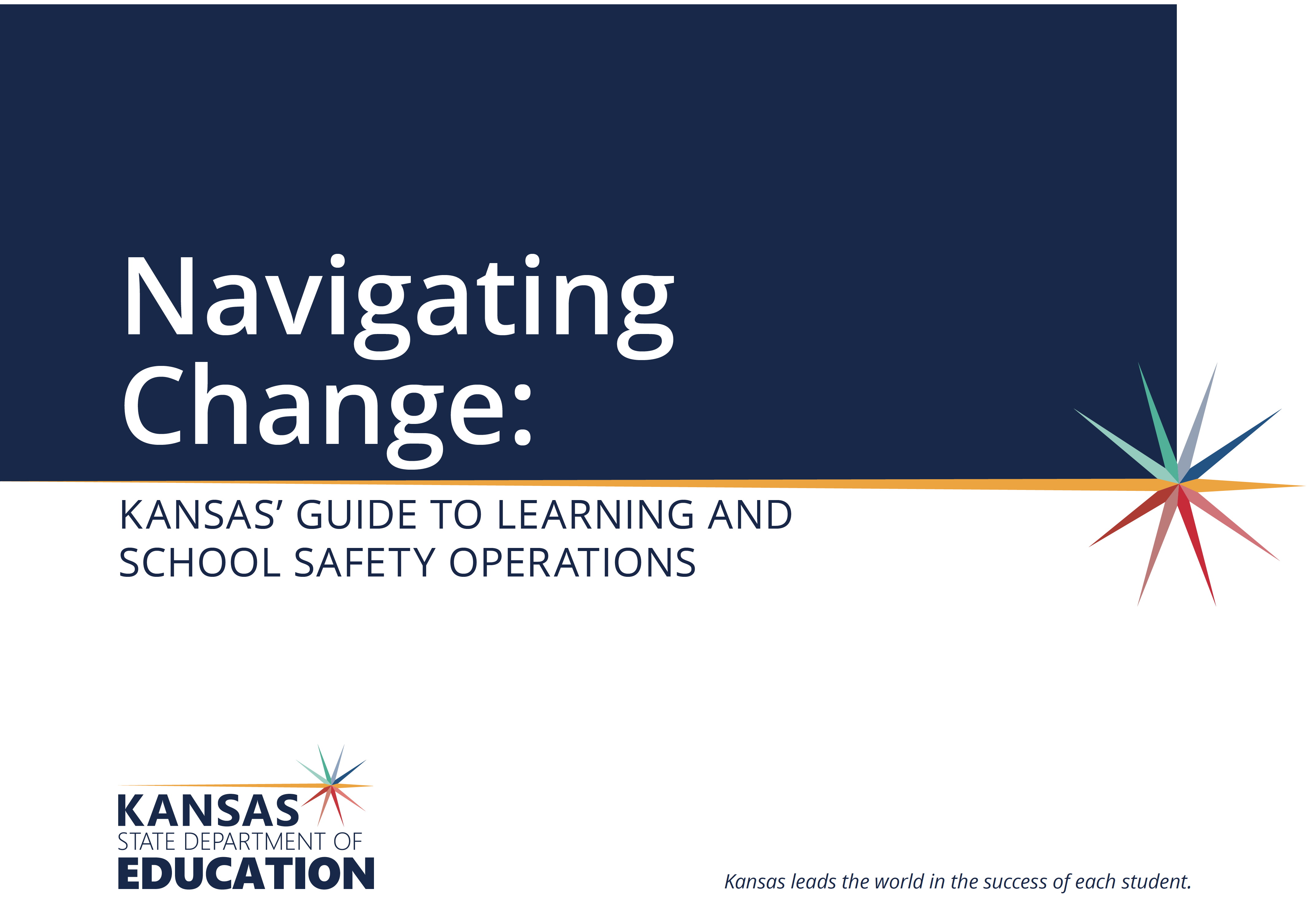 Key Aspects of this Plan
Almost 1,000 Kansans – Teachers, Parents, Health Care Officials, Doctors, School Board Members, and many others gave of their time to provide the best guidance to schools, staff, students and families.

Local school districts and communities will take this guidance and make their own plan for their schools. 

The guidance document enables families to maximize their learning options within their local school district.
Goals for all Stages
Have Strong Learning Environments
Keep Students and 
Staff Safe
Academic rigor needs to be high and students need to be engaged on a daily basis. 
Social-Emotional support and learning must be a high priority and a part of any plan.
Equity and Access is essential for families.
No environment can guarantee safety, but strong precautions can be taken to ensure the environment is as safe as possible.
Schools should enable families to maximize their learning options.
Brad Neuenswander
Craig Neuenswander
Instructional Competencies
2
3
1
4
Flexibility
Districts will need flexibility to navigate changing circumstances
It is not “all or nothing”
There are multiple ways to implement the competencies
Continuous Learning
Our goal was to learn from the experience
Competencies vs. Standards
Competencies do NOT replace standards
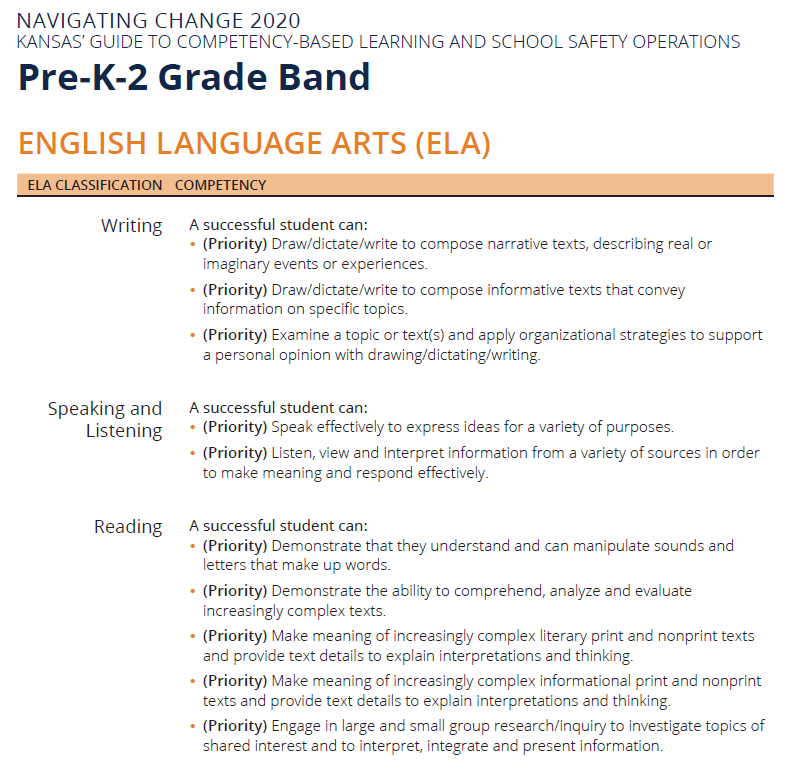 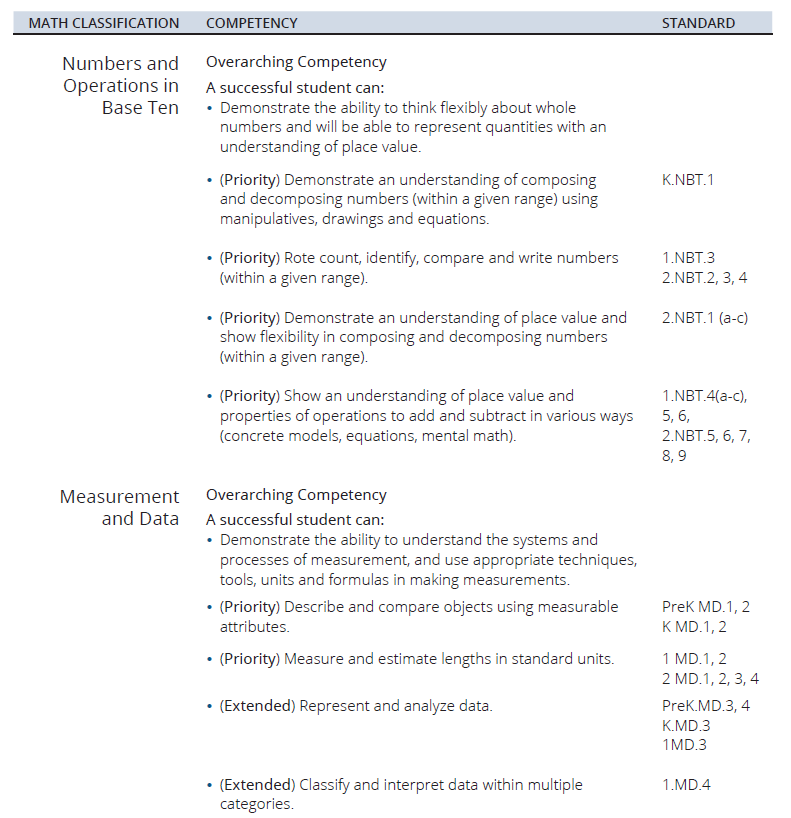 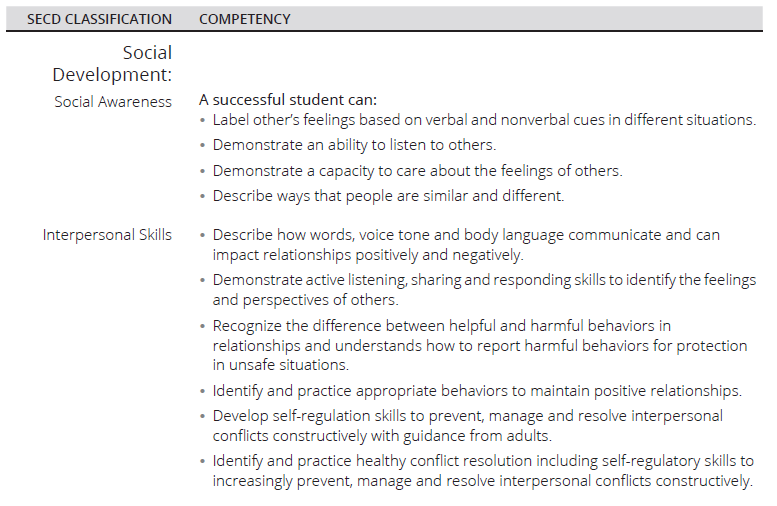 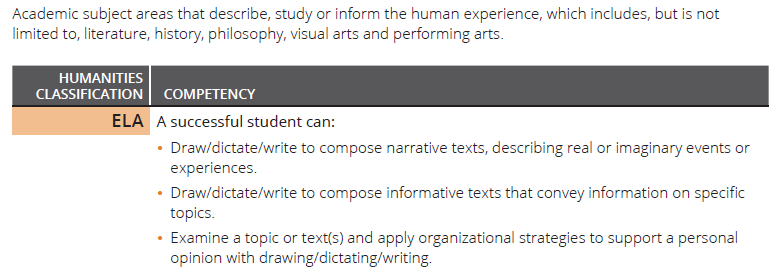 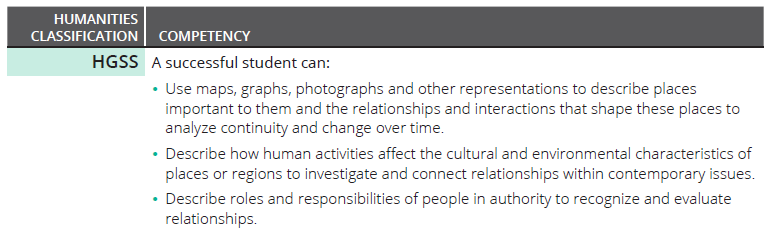 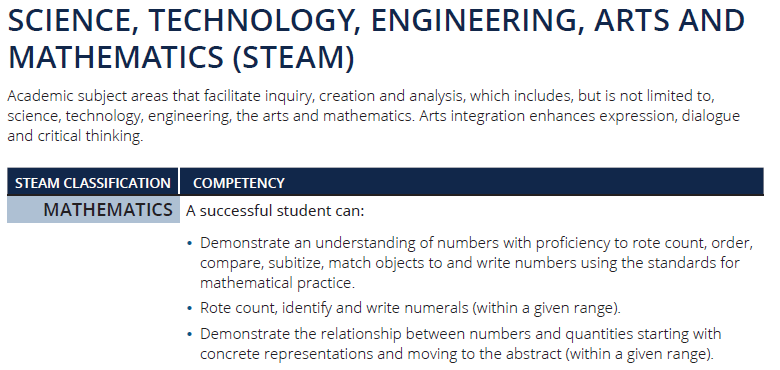 Measuring Student Learning
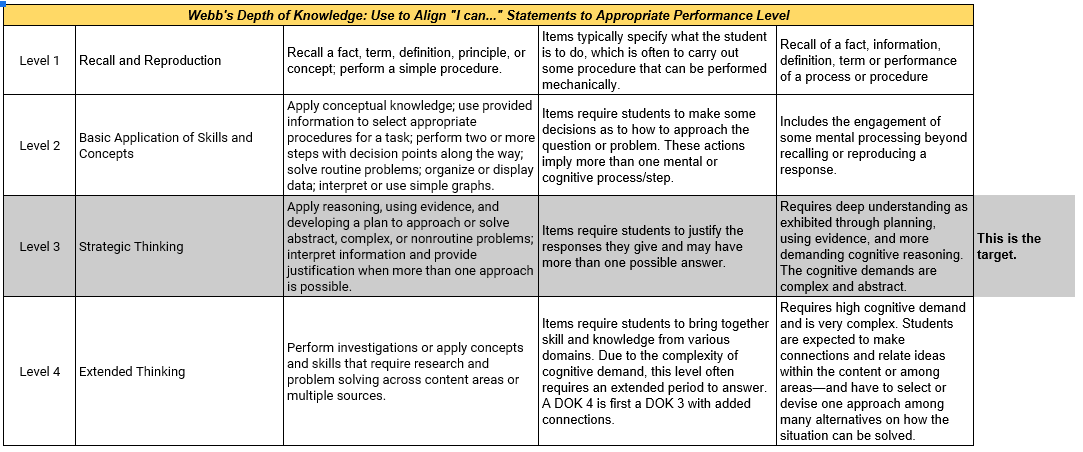 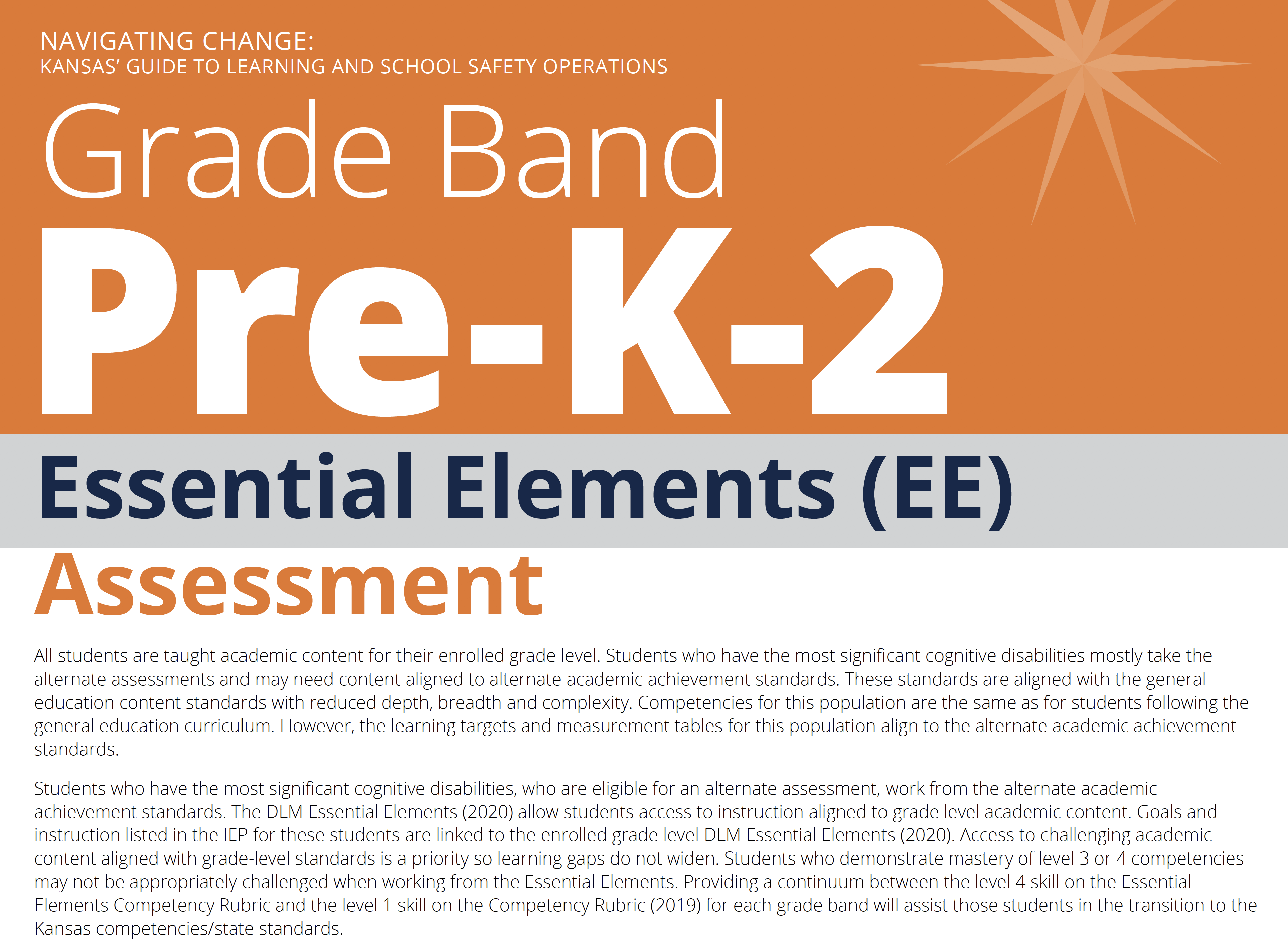 Brad Neuenswander
Craig Neuenswander
Operations Committee Teams
Common Spaces: Eric Punswick, Blue Valley USD 229, Chief HRO
Transitions: Craig Correll, Coffeyville USD 445, Superintendent
Classroom Spaces: Linn Exline, Salina USD 305, Superintendent
Facilities: Bruce Kracl, Gardner-Edgerton USD 231, Operations Director
Transportation: Dan Brungardt, Bonner Springs USD 204, Superintendent
Food Service: Jessica Younker, Hays USD 489, Director Nutrition Services
Extra & Co-Curricular: Shelby Rebeck, Shawnee Mission, Nurse-Dir. Health
Learning Environments
Understanding the need to be flexible during the 2020-21 school year, three different learning environments were defined.
Remote
Used when community restrictions for COVID-19 are high.
School capacity restricted to essential staff and activities.
Social distancing should be strictly enforced.
Group sizes will meet local guidelines (10 or fewer).
Spectator events not allowed.
On-Site
Used when community restrictions for COVID-19 are low.
Schools can operate at 100% capacity with precautions.
Social distancing should be practiced where feasible.
Group sizes and spectator events will meet local guidelines.
Hybrid
Used when community restrictions for COVID-19 are moderate.
Schools will operate at reduced capacity (50%) with students alternating between on-site and remote learning.
Social distancing should be enforced.
Group sizes will meet local guidelines (15)
Spectator events not allowed.
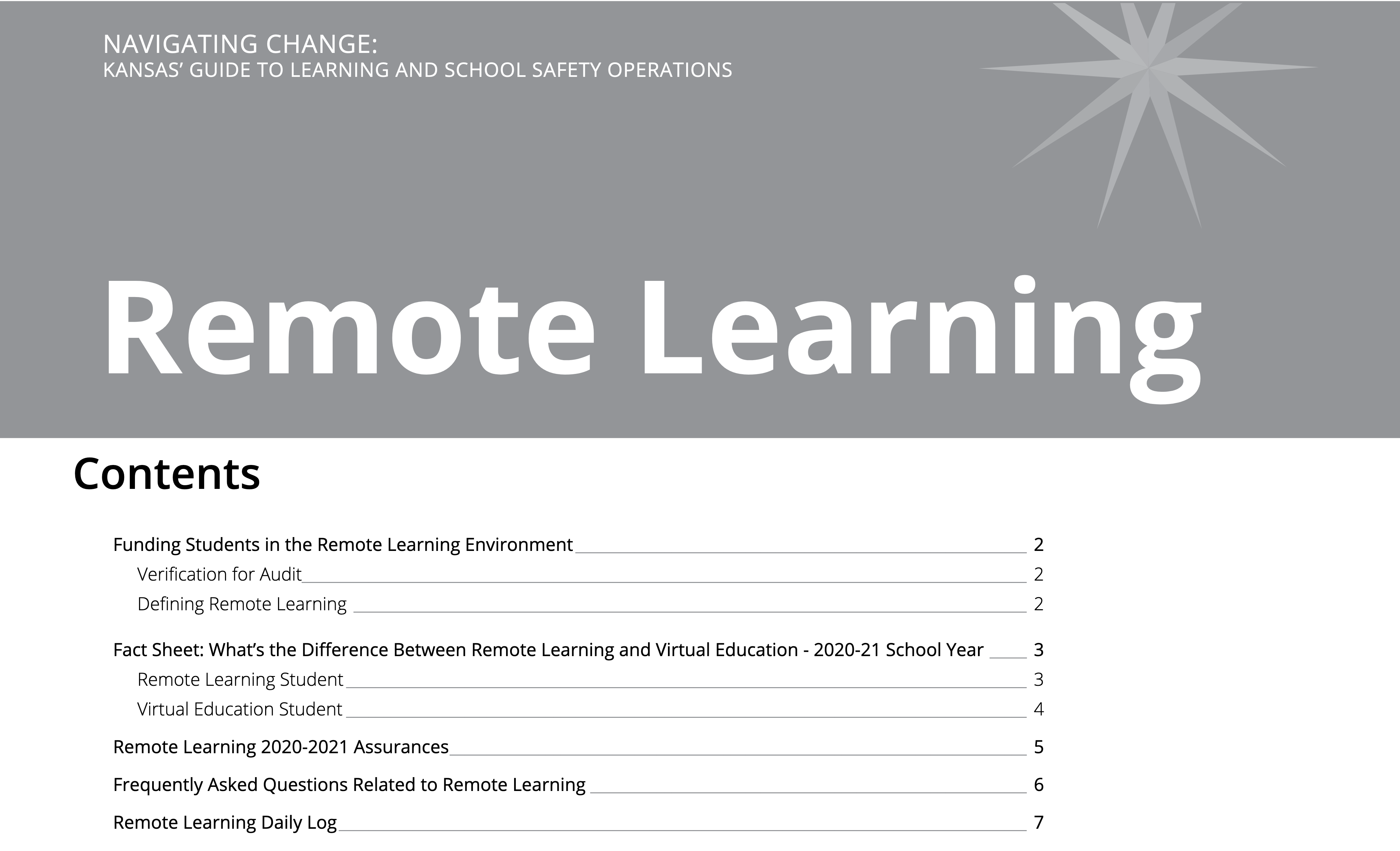 Partners who contribute to Navigating Change
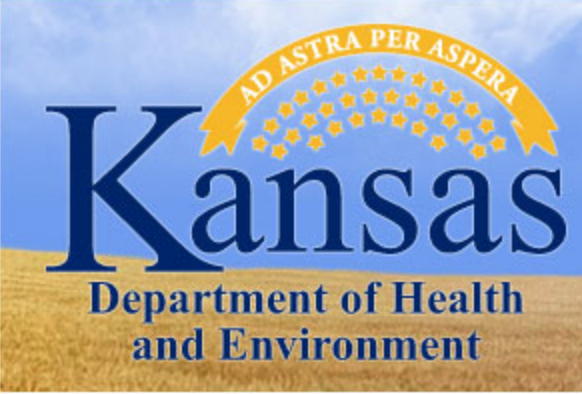 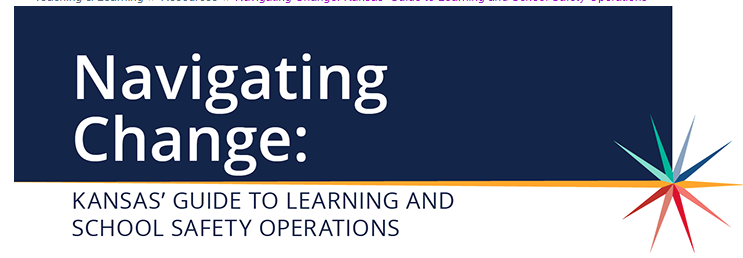 Kansas Schools Gating Criteria
Yellow
Orange
Green
Red
6-12
PK-5
PK-12
PK-5
6-12
PK-12
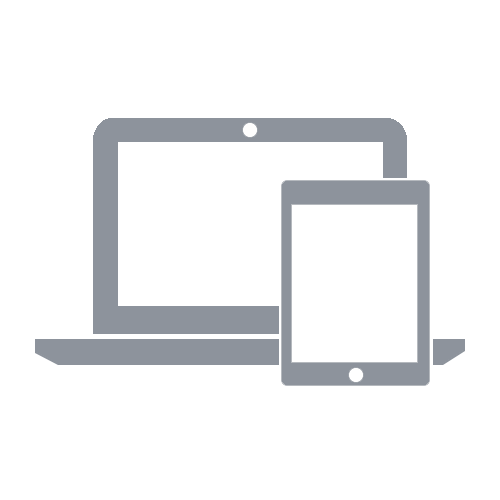 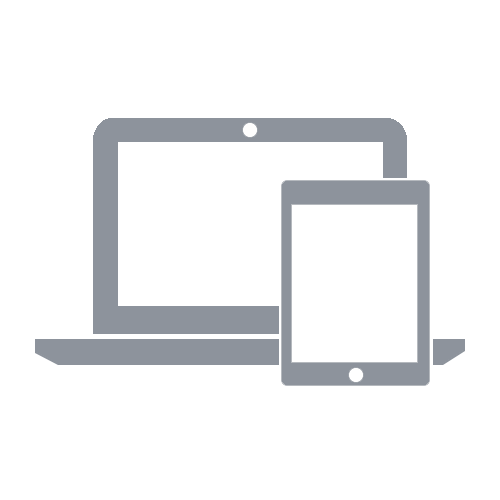 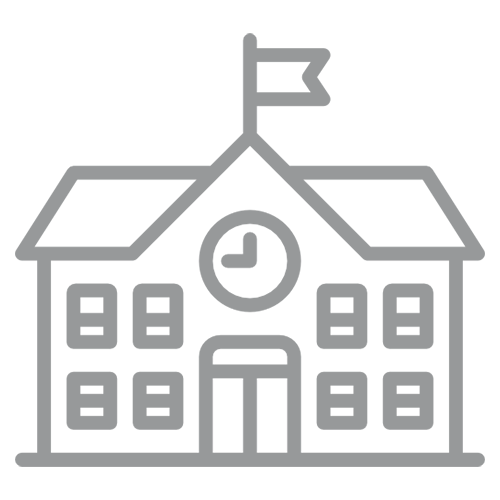 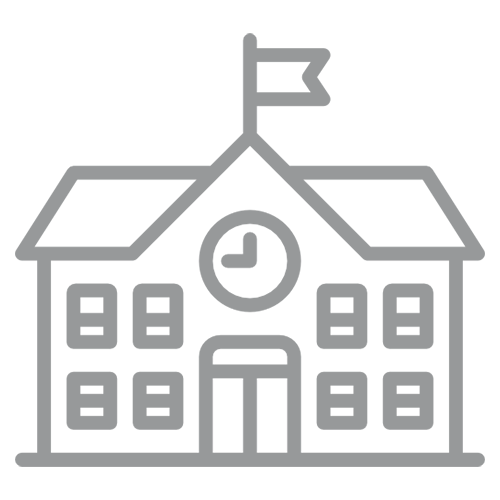 Learning
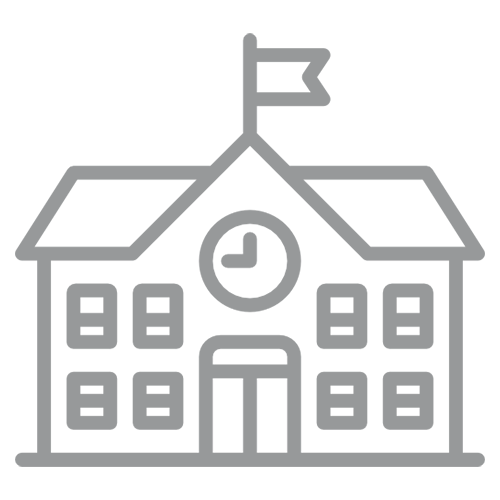 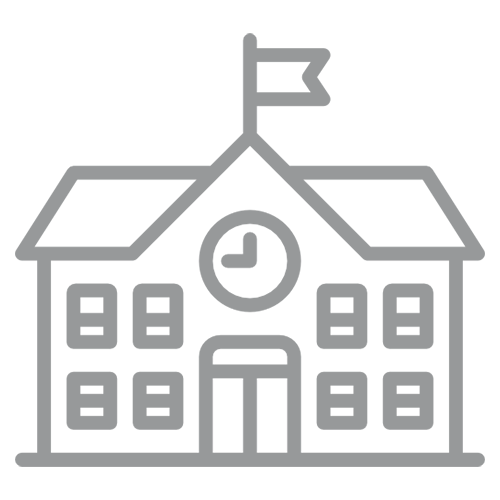 +
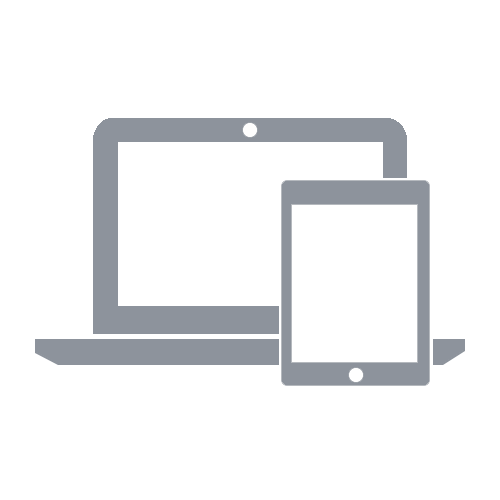 On-Site**/
Hybrid
On-Site
Remote Only
Remote Only
Hybrid
On-Site**/
Hybrid
School Activities
No all school activities. Small group activities limited; masks and social distancing required; stable groups with limited group numbers. No high risk activities. No group travel. Conditioning/ practice may continue with modifications
Remote Only
On-Site following Navigating Change guidelines. Facilities should limit capacity to allow for 6’ social distancing.
Remote Only
On-Site following Navigating Change guidelines. Facilities should limit capacity to allow for 6’ social distancing.
Allowed: Distancing by household groups; masked if indoors. 6’ social distancing required; total group numbers limited per guidelines
Remote Only
Remote Only
Spectators - audience
On-Site following Navigating Change guidelines. Facilities should limit capacity to allow for 6’ social distancing.
Visitor Access
Extremely limited: by appointment; masks and social distancing required; building access requirements must be met
None Allowed
Limited: by appointment; masks and social distancing required; building access requirements must be met
Closed
Playgrounds
On-Site following Navigating Change guidelines. Facilities should limit capacity to allow for 6’ social distancing.
Open: Capacity to allow for 6’ social distancing; masks required if less than 6’ social distance maintained; total group numbers limited per guidelines
Open: Capacity to allow for 6’ social distancing; total group numbers limited per guidelines
The following recommendations are subject to change by actions of federal, state, county, or local authorities.
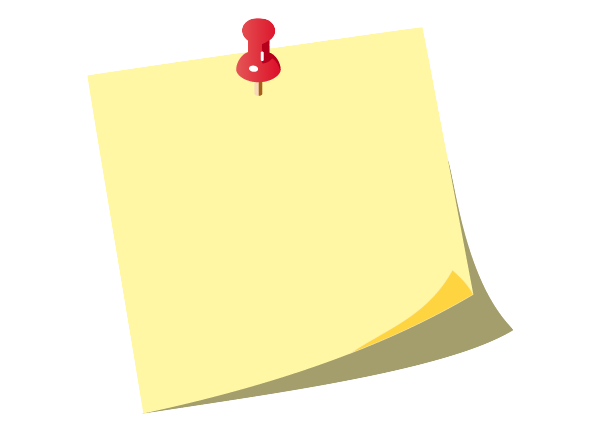 NOTE:
Gating Criteria
*increase of absenteeism rate should trigger conversation with local health officials regarding next steps.
 

**for example, 15 cases for 50,000 would equal 30 per 100K or another example 1 case for 4,000 would equal 25 per 100K
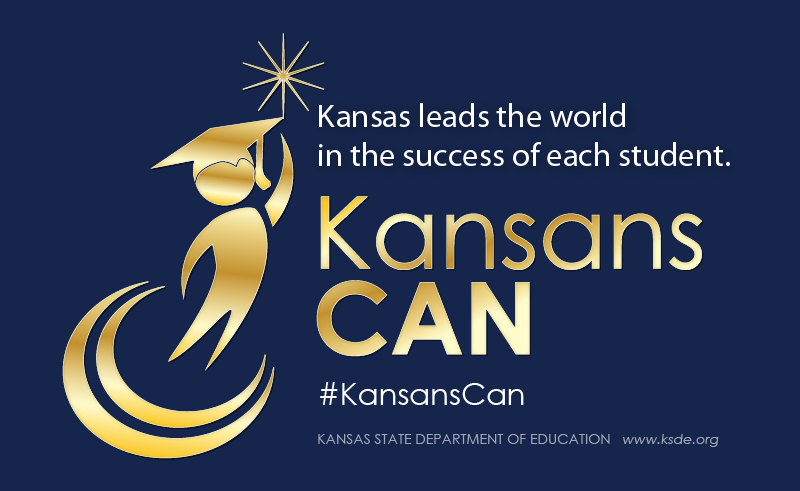 [Speaker Notes: Today’s students are the future workforce and future leaders of Kansas. Kansans Can achieve anything and, together, Kansans Can lead the world in the success of each student.]